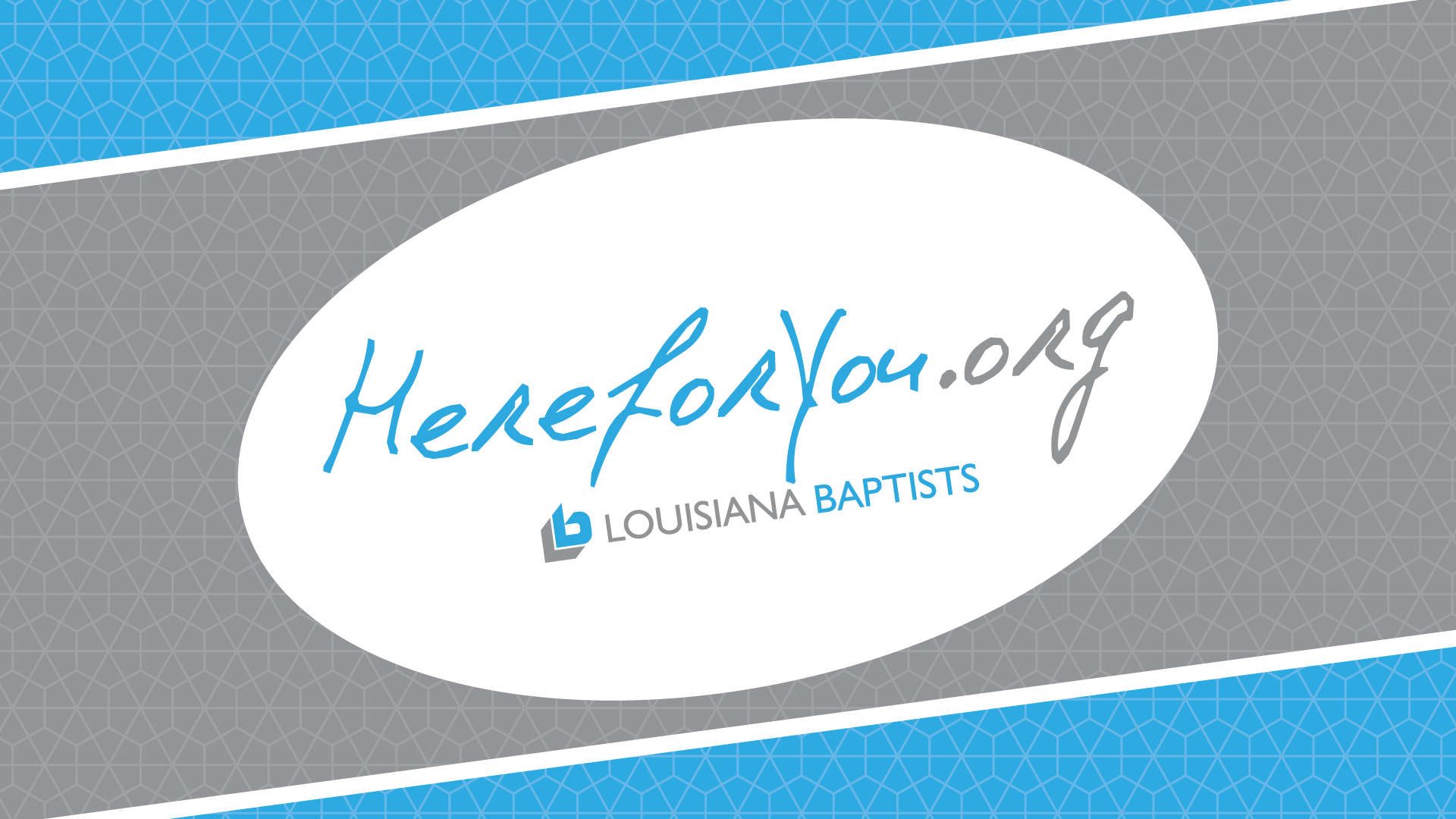 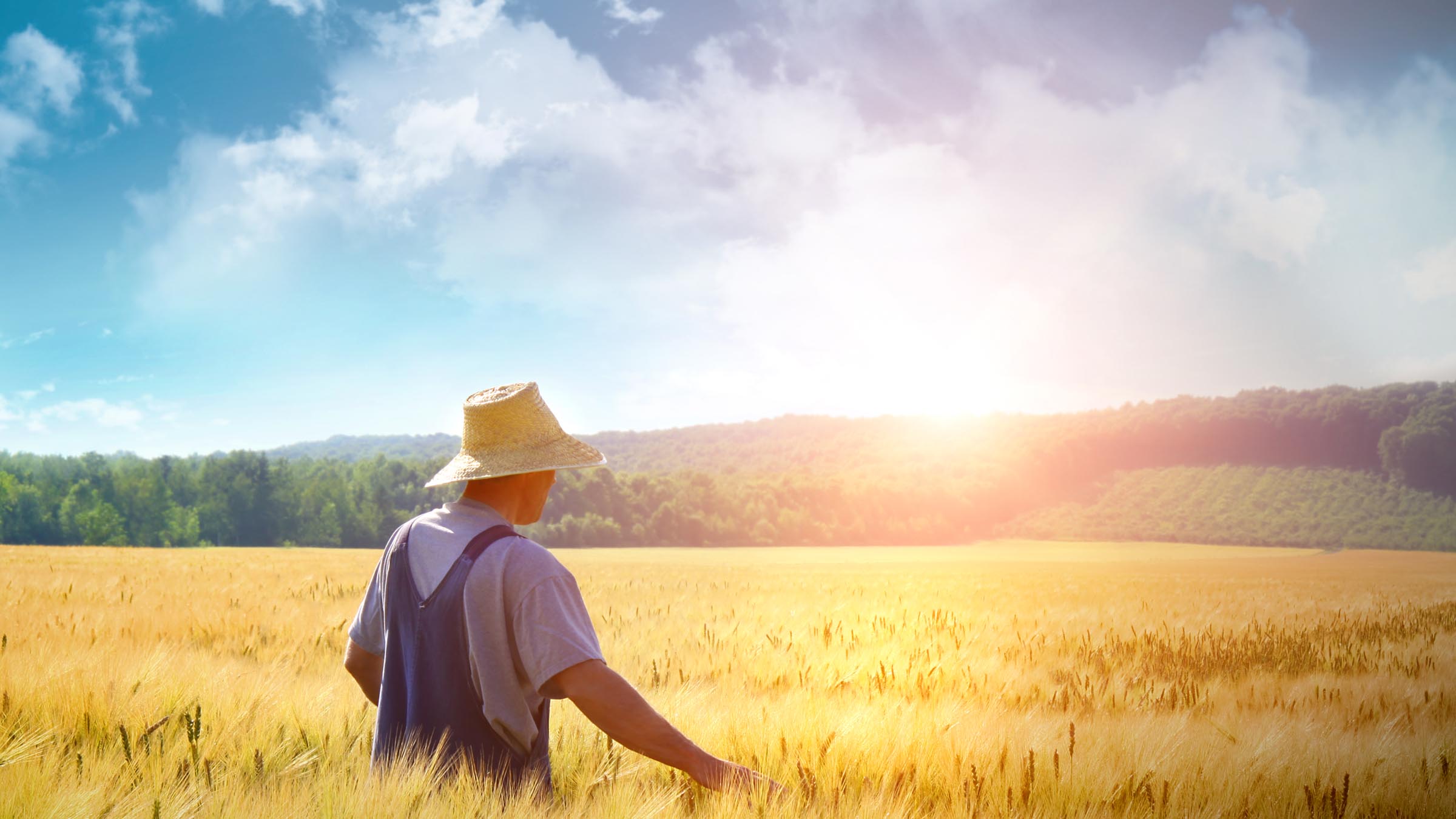 “The kingdom of God is like this,” He said.
“A man scatters seed on the ground;
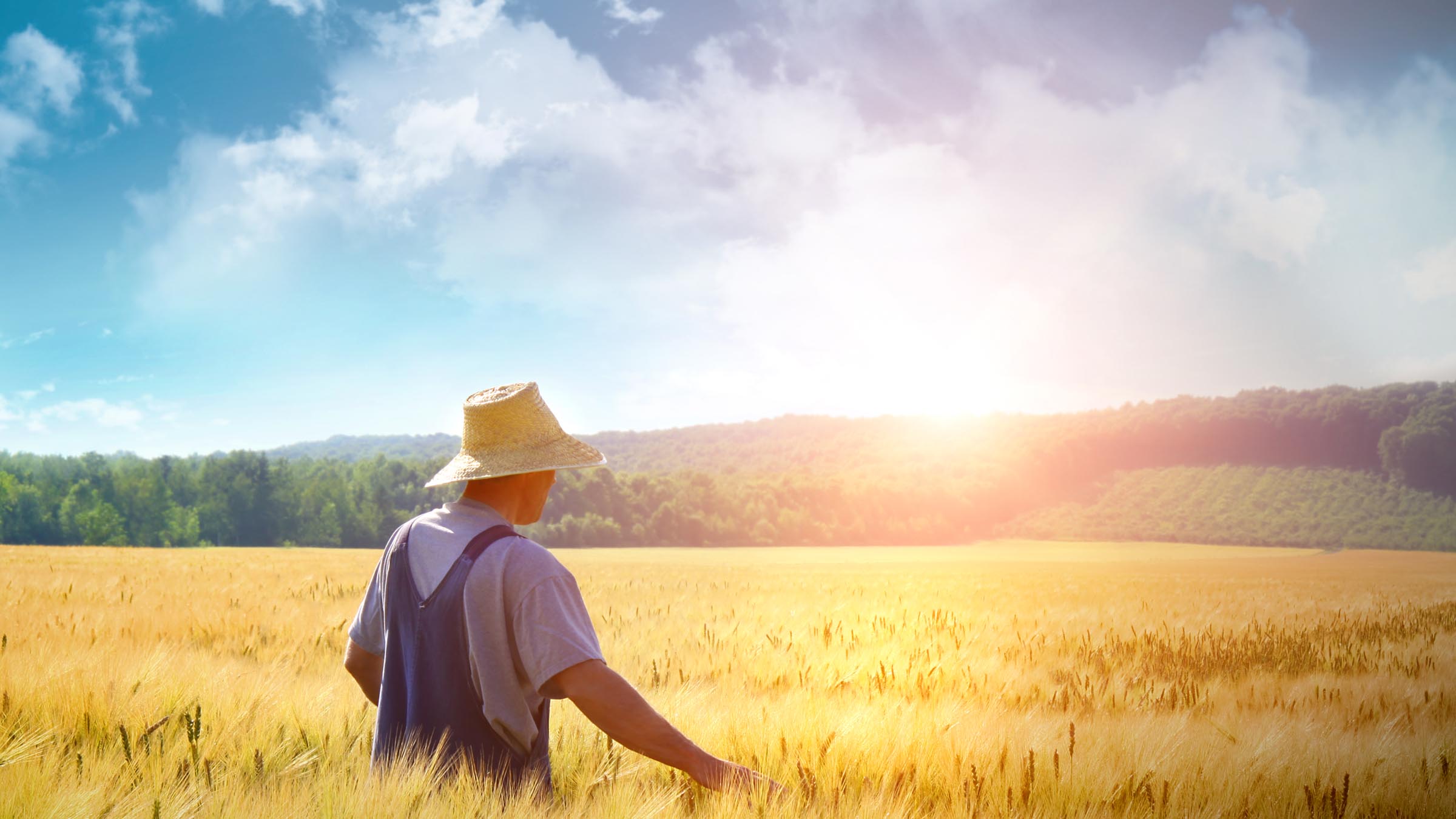 he sleeps and rises—night and day, and the seed
sprouts and grows—he doesn’t know how.
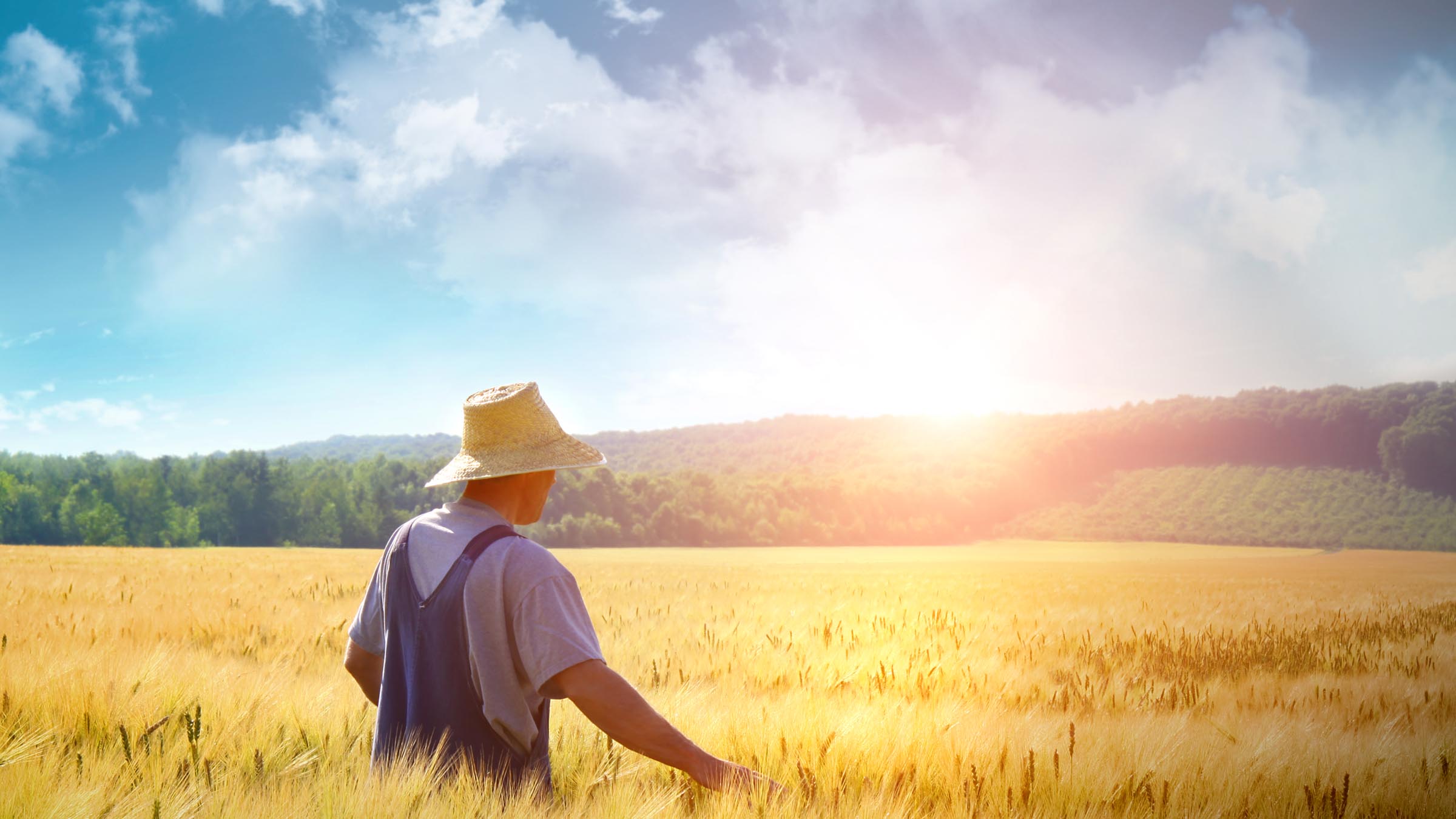 The soil produces a crop by itself—first the blade,
then the head, and then the ripe grain on the head.
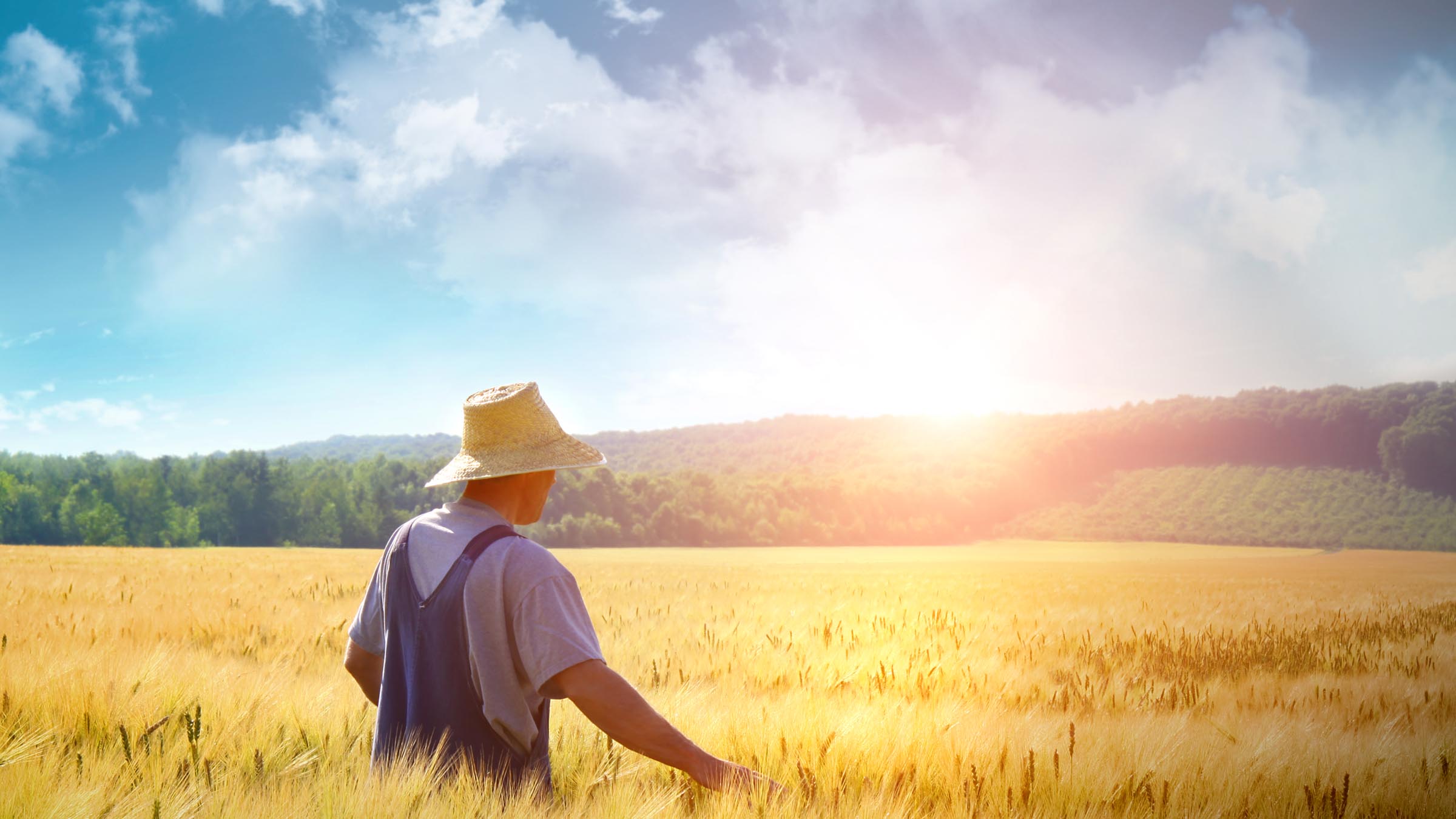 But as soon as the crop is ready, he sends
for the sickle, because the harvest has come.”
Mark 4:26-29, HCSB
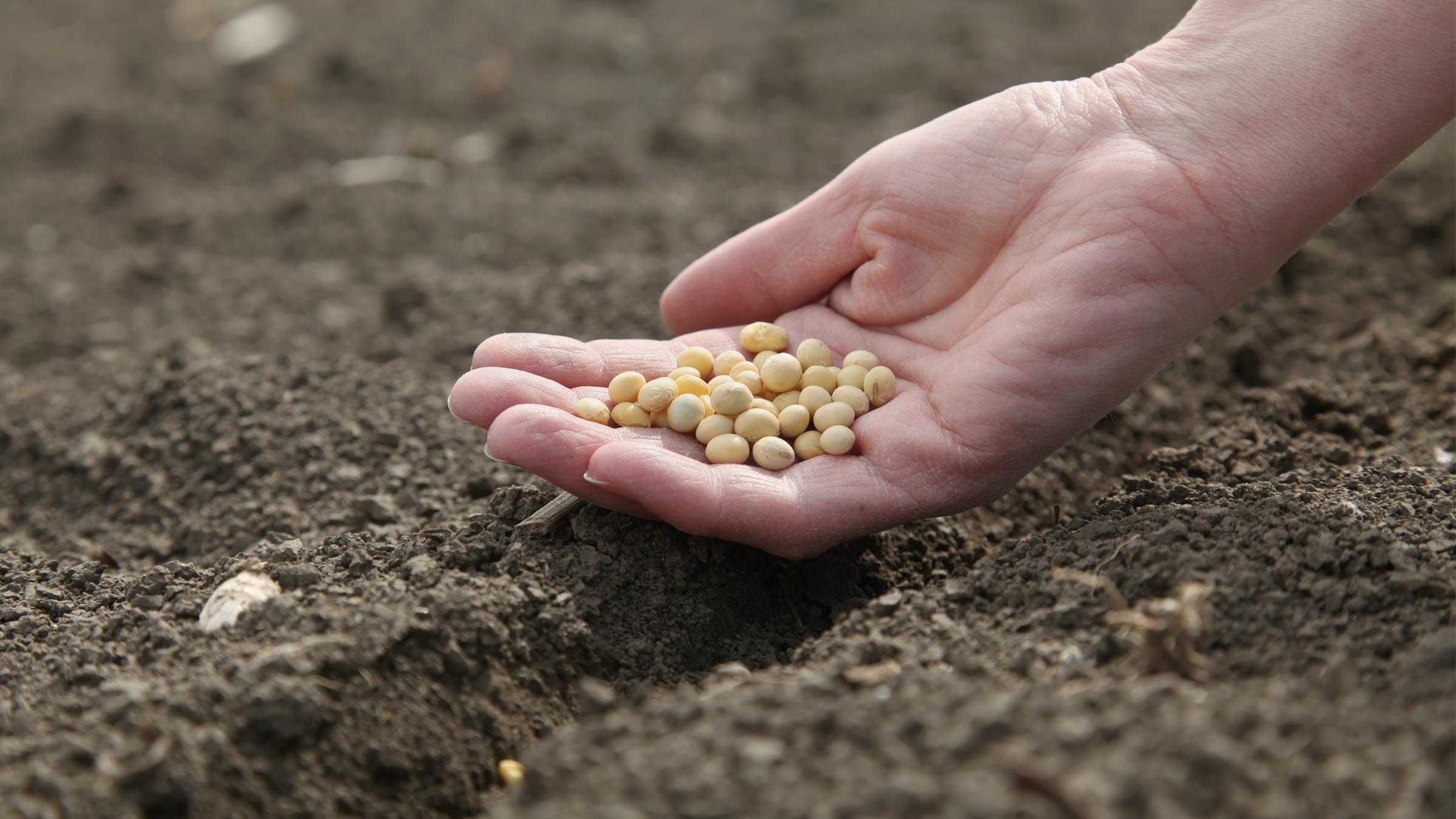 Nothing happens
until the seed is planted:
“A man scatters seed
on the ground”
(v. 26)
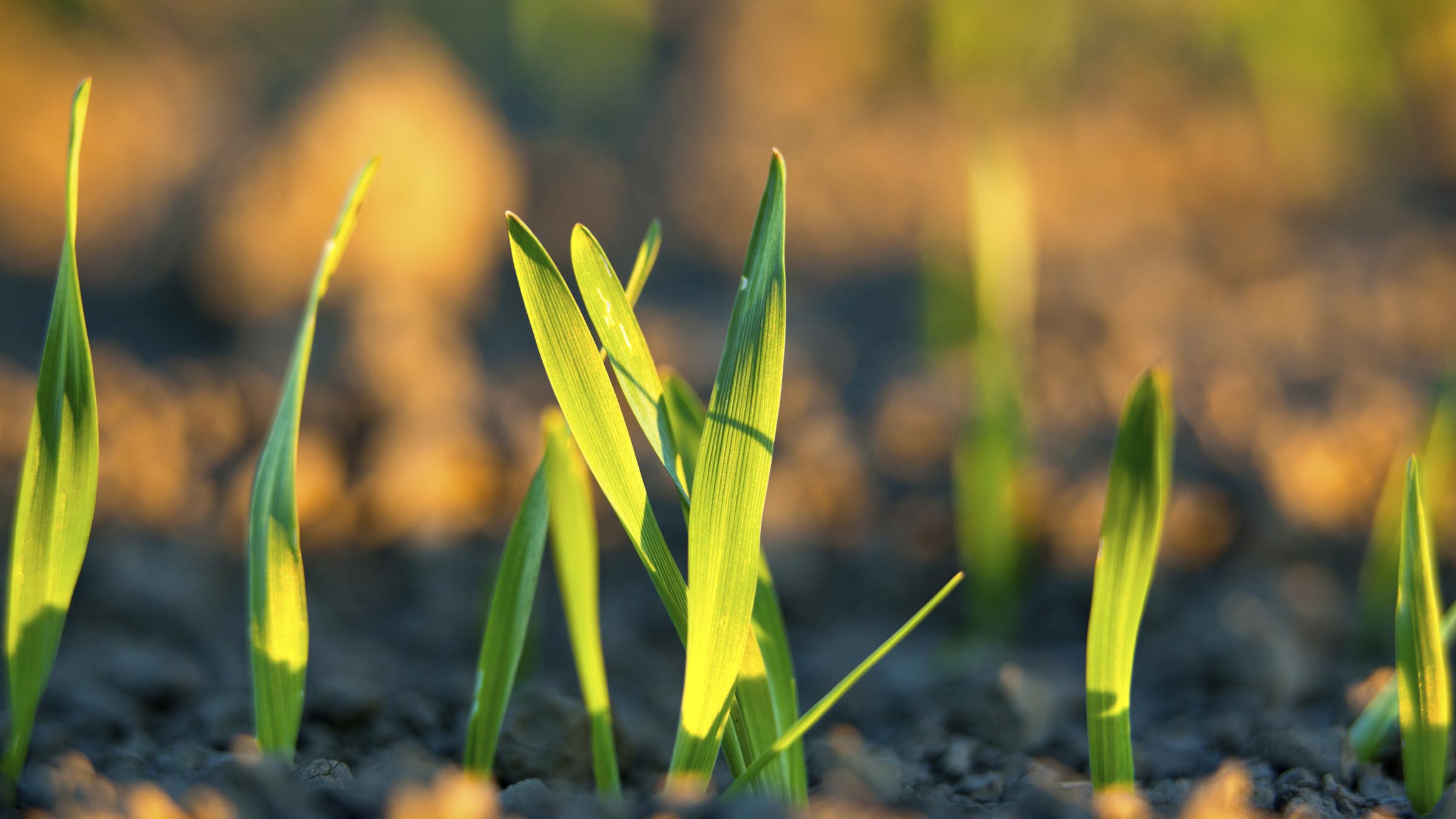 Visible results take time:
“he sleeps and rises -
night and day,”
(v. 27)
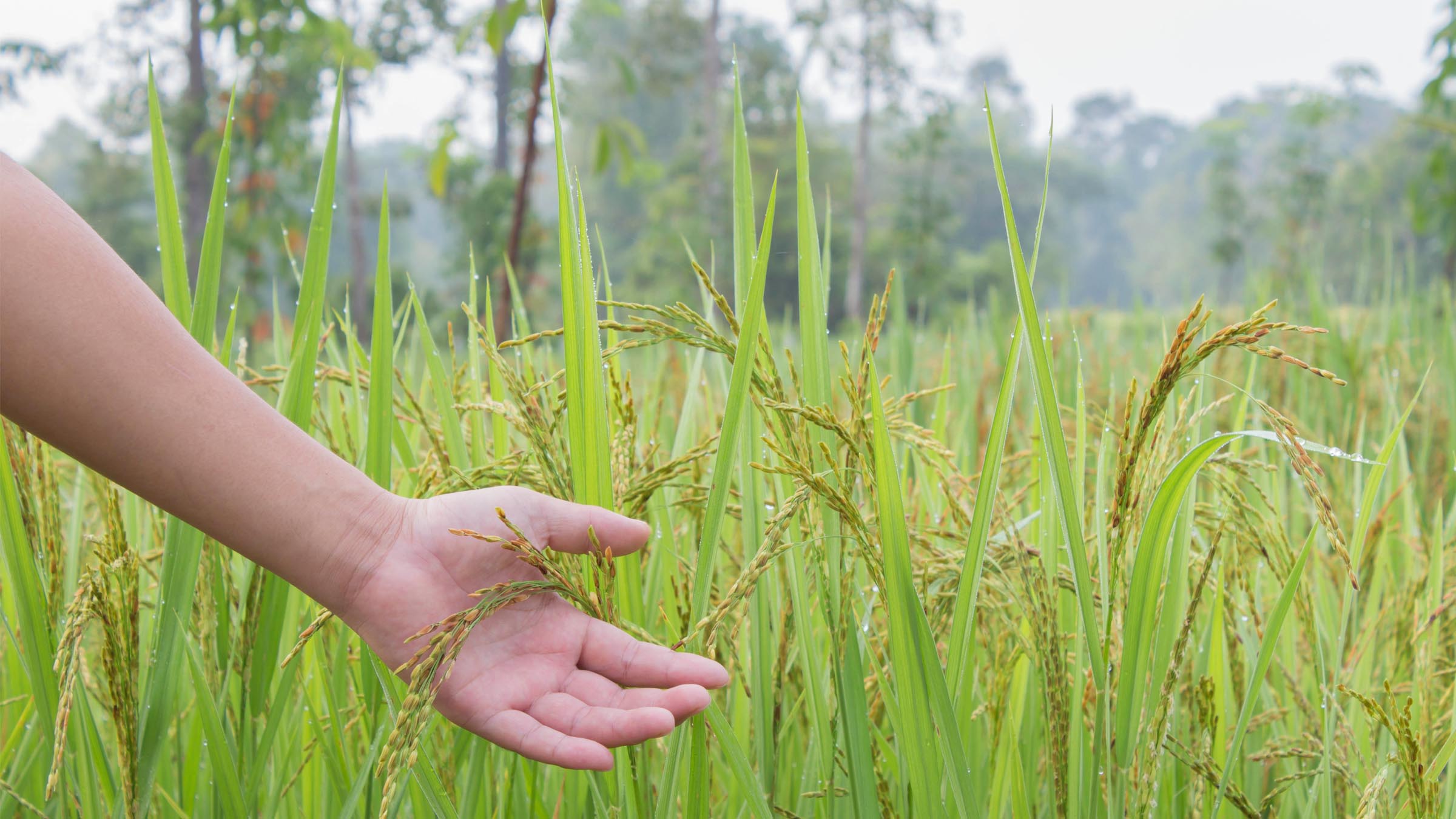 We don’t fully understand
what takes place:
“the seed sprouts and grows -
he doesn’t know how”
(v. 27)
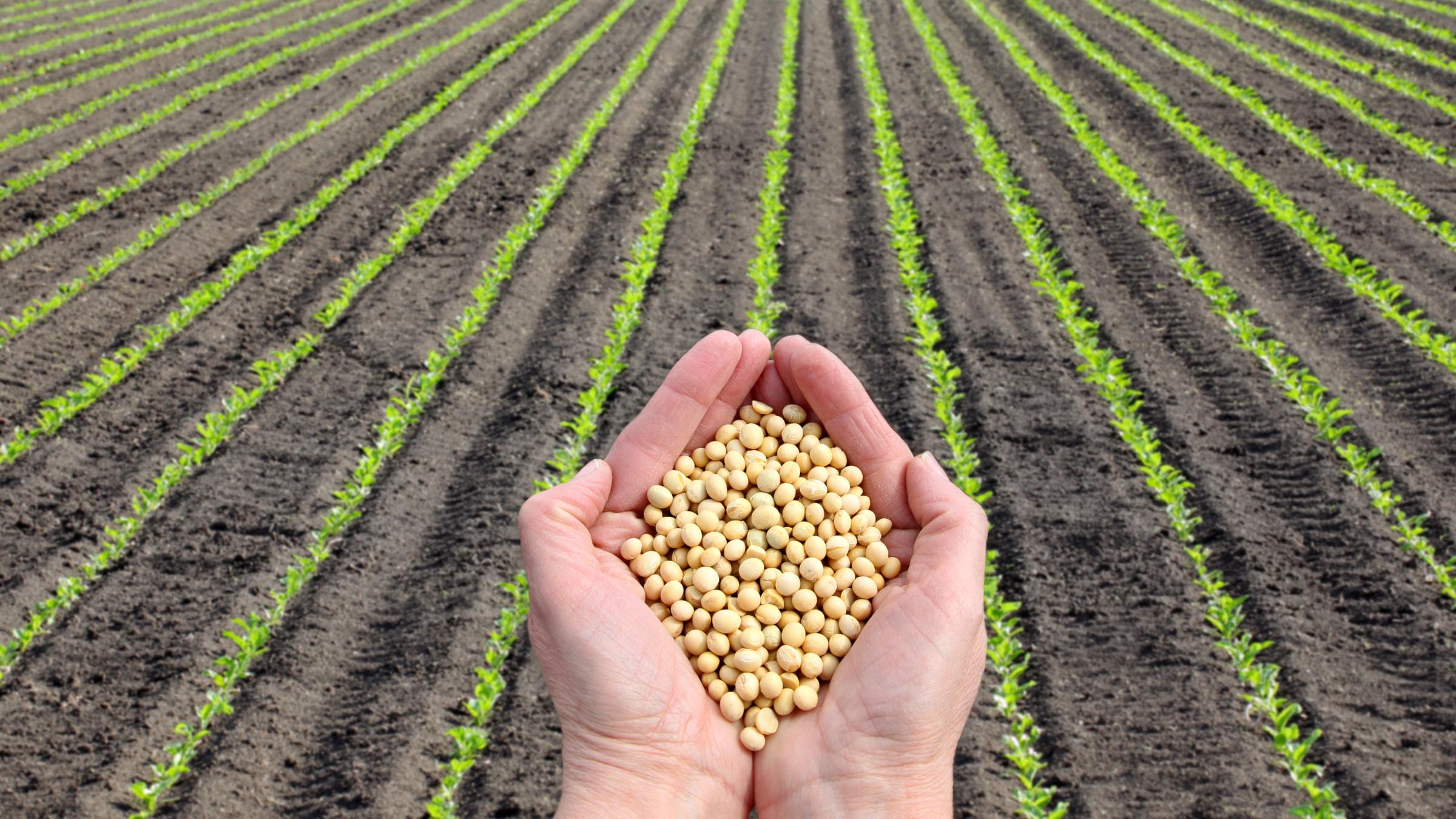 The fruit of our efforts are gradual:
“the soil produces a crop by itself - first the blade,
then the head, and then the ripe grain on the head”
(v. 28)
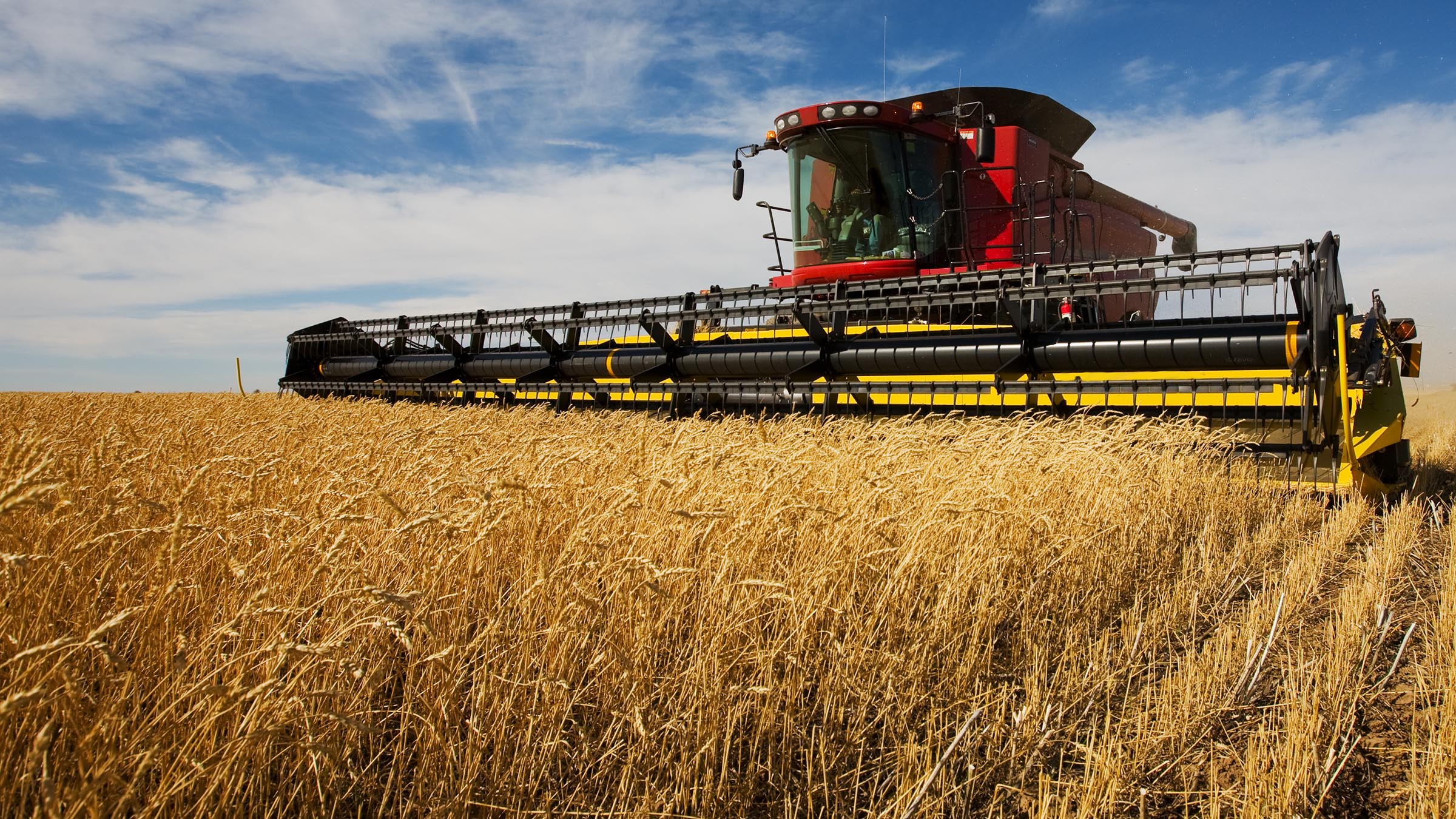 There is a harvest directly related to the scattered seed
“… he sends for the sickle because the harvest has come”
(v. 29)
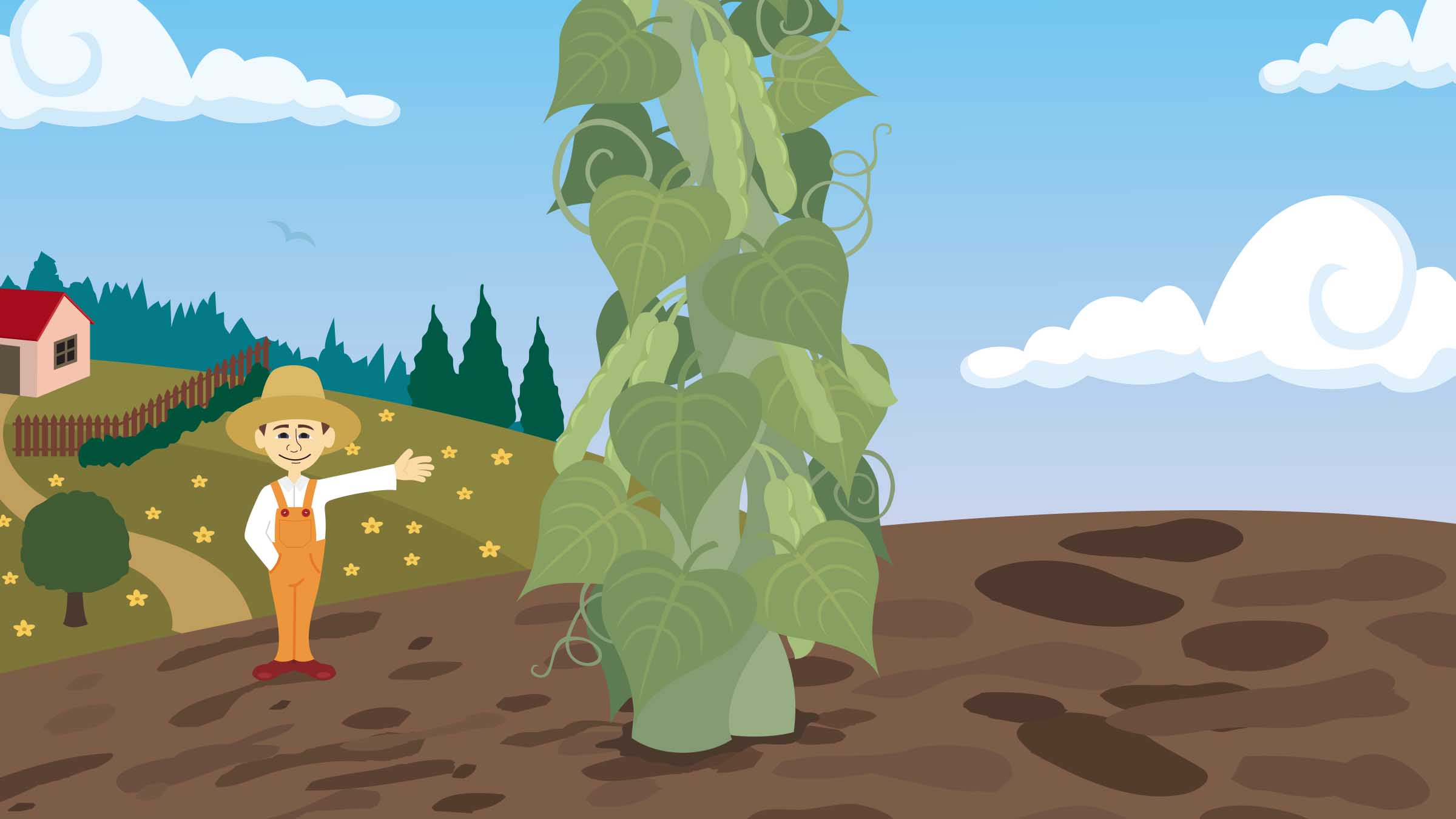 Jack and
the Beanstalk
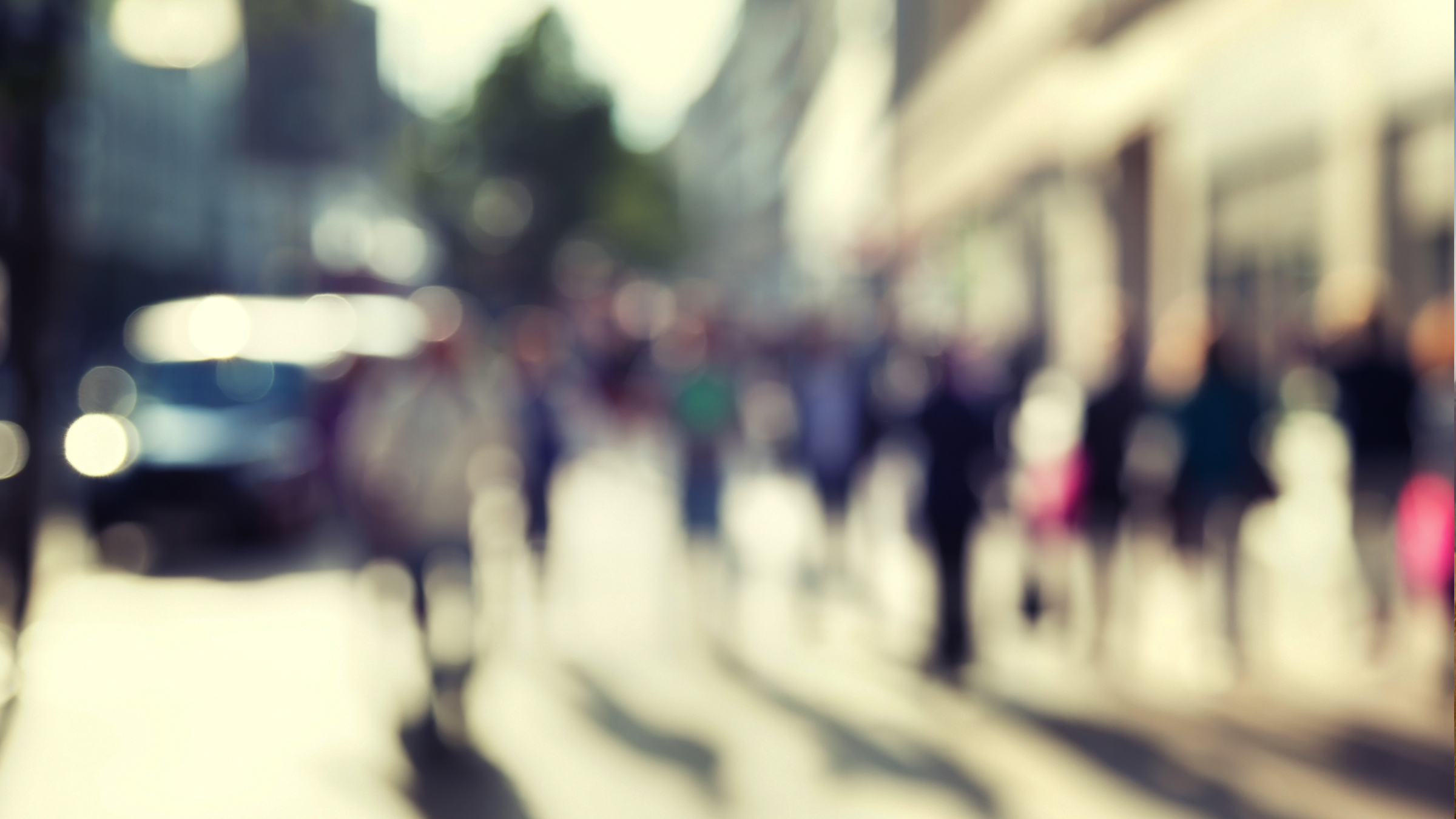 "I revealed myself to those who did not ask for me; I was found by those 
who did not seek me." 
Is. 65:1
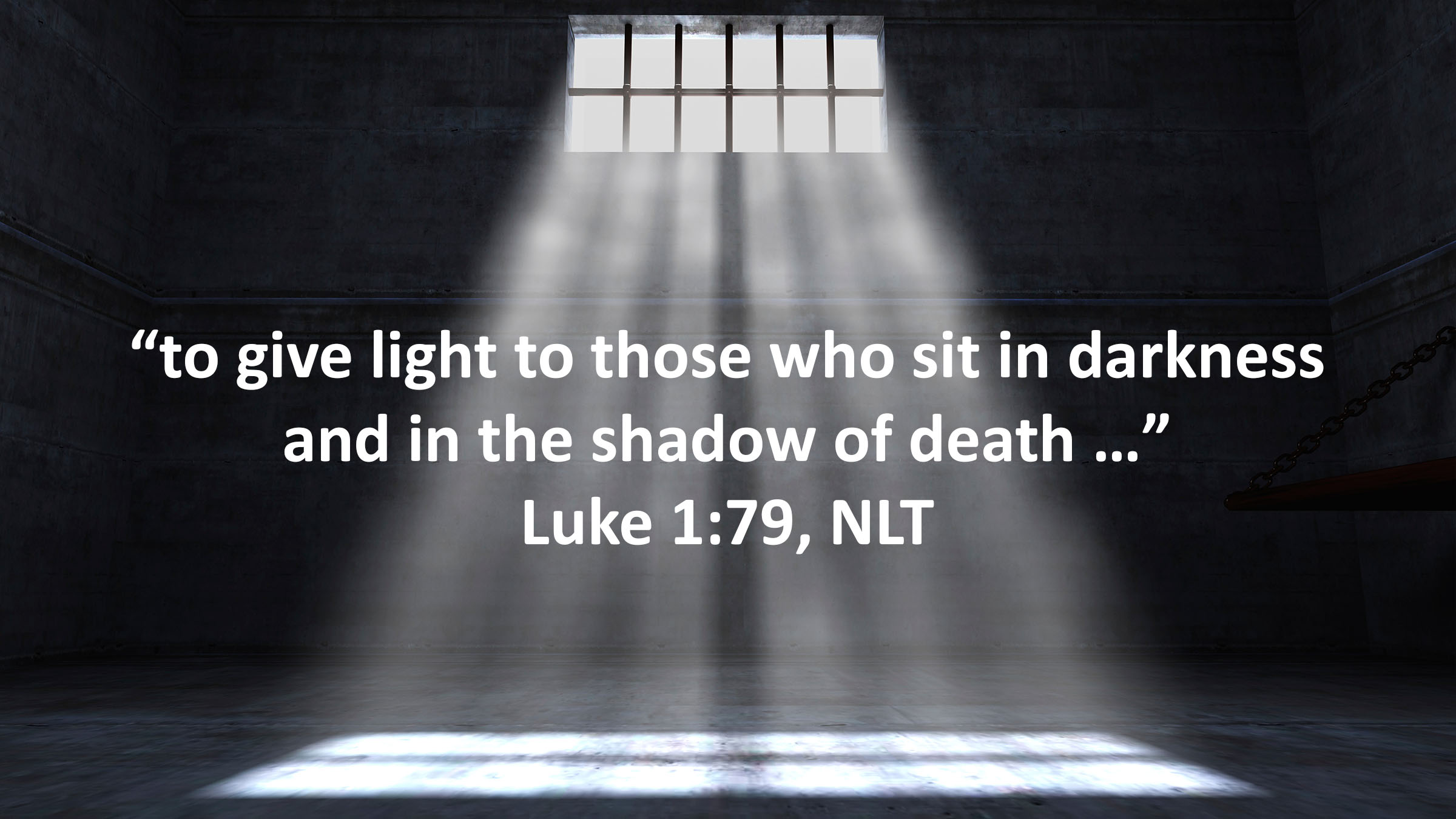 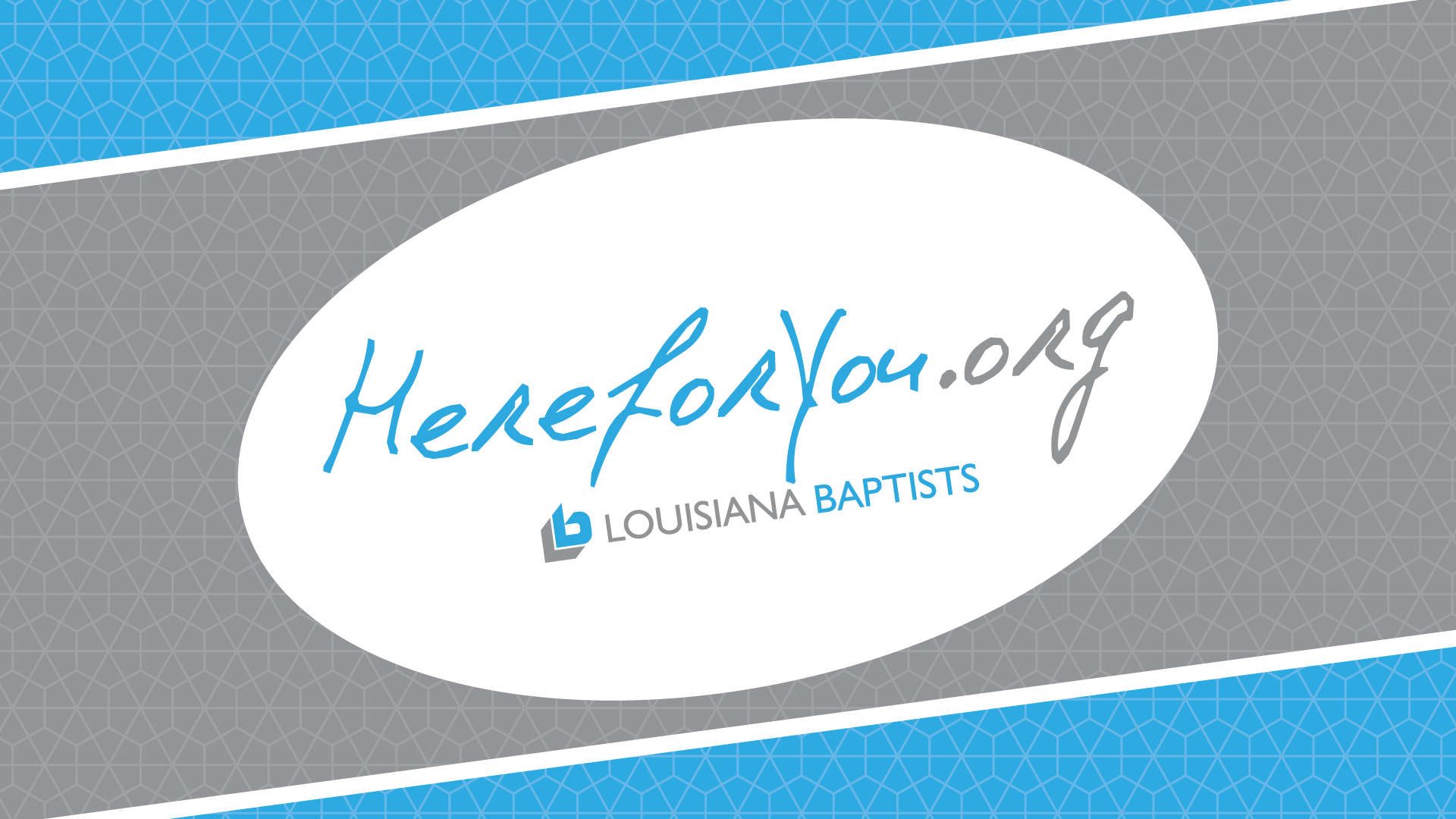